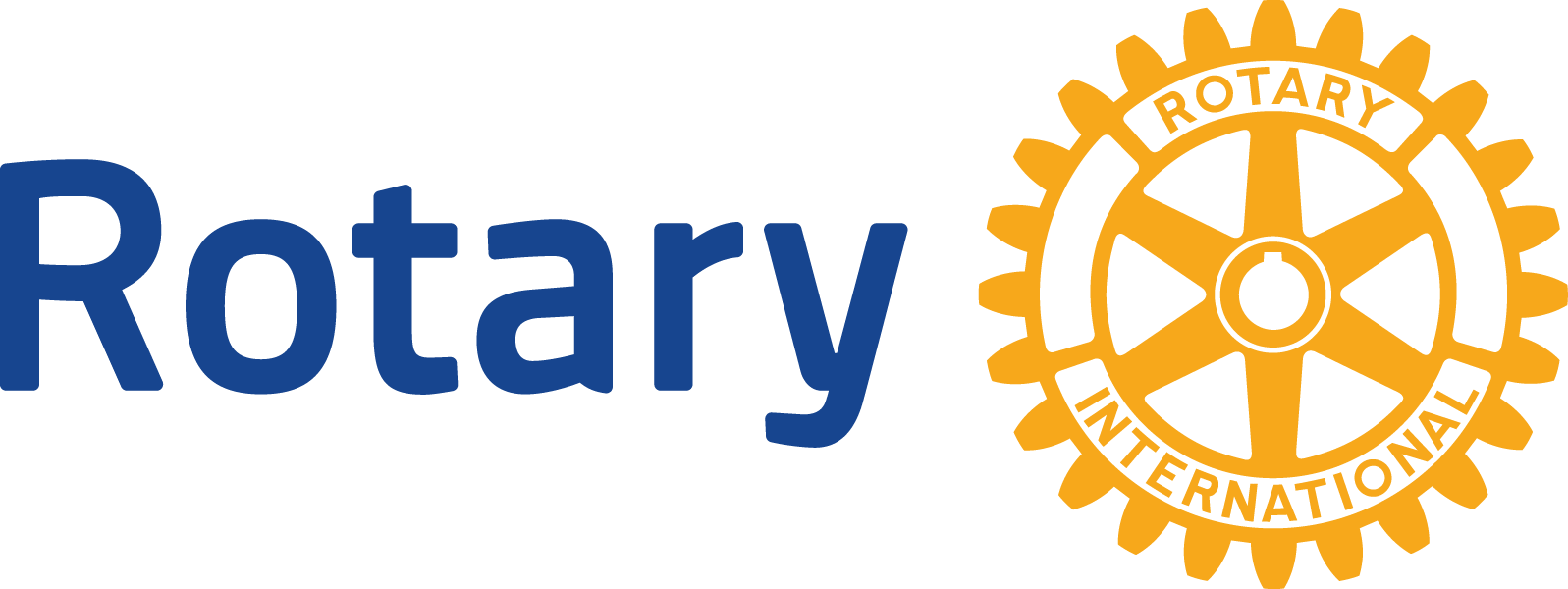 Attracting Young Professionals
Rotary 5320 District Membership & Public Image Seminar
September 14, 2019
By Vicky Lai
[Speaker Notes: Question: Thinking about your club, what is the median age of your members?]
Why have young professionals join?
[Speaker Notes: Problem:
People more reserved to join new clubs these days
Millennials care about giving back (& socials are important too)
Purposeful volunteering
Make meetings interesting & worthwhile
Drawn to opportunities that aid in their career by diversifying experiences, practicing new skills, building professional network

Goodwill is important
However other priorities in their lives: Time, Money & Fellowship]
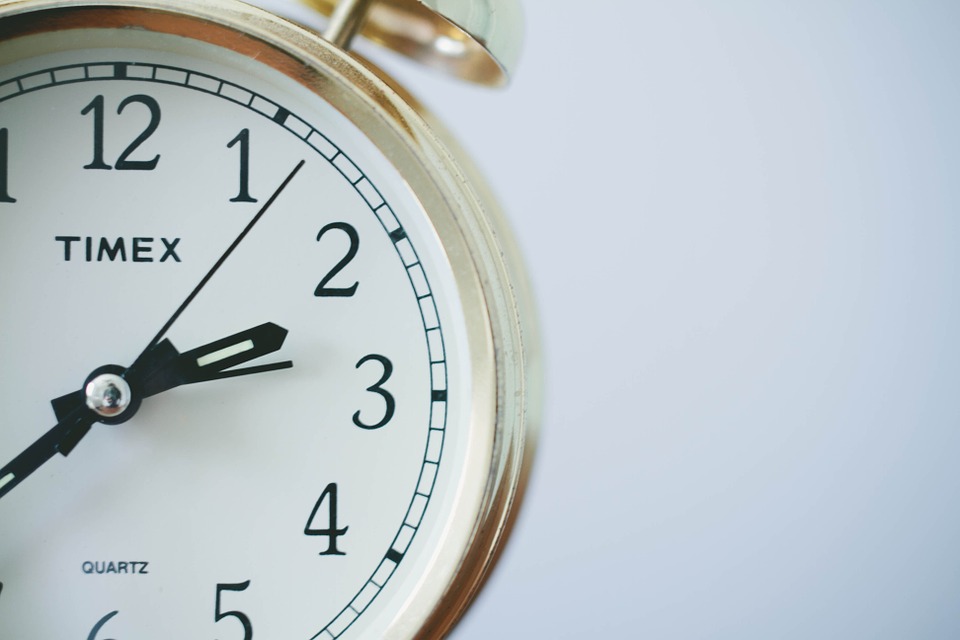 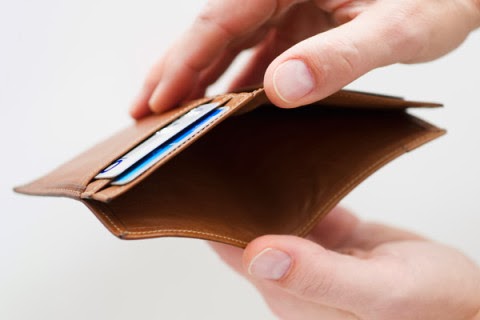 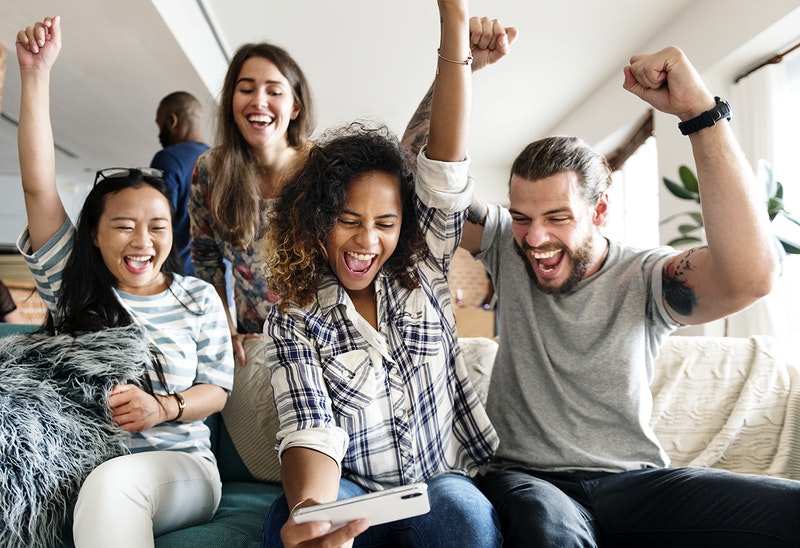 Time
Money
Fellowship
[Speaker Notes: Challenges unique
If we can understand and accommodate around these challenges, better chance of gaining membership
Handout & Take Notes]
Time
[Speaker Notes: Time
Issues: Starting new career & harder to get away from work, health and exercise, dating/marriage
Work might be demanding at this stage of their career
Trying to set career path on the right trajectory
Value work-life balance. Want to be able to unplug after 5pm
Because we’re already in meetings all day - the last thing we want to do is sit in more meetings and listen to people talk as interesting as it may be
Solutions:
Alternatives meetings: Evening meetings
Different forms of engagement: virtual meetings or e-Clubs
Can try for one individual, or take entire meeting virtually
Skype, Google Hangout - free
Example: Silicon Valley has weekly virtual meetings. They have members all over the world, including from Australia
Young parents
Meetings: can they bring their kids? Can they meet virtually?
Events: can their kids volunteer?]
Money
[Speaker Notes: Money
Issues: increasing college loan debt, higher housing costs, overly-competitive job market
People will pay for anything if they find value in it
Example: Disneyland Annual Pass
Anecdote: Isn’t it expensive to join Rotary? 
Solutions:
Flexible payment options - breaks down the cost down 
Monthly or subsidized membership for just basic min of dues
Dual membership - Rotary and Rotaract discounted memberships 
‘Discounted’ options can be capped at X years
Exchange time/volunteer hours for dues or lower cost of events
Encourage donations, but not expected]
Fellowship
[Speaker Notes: Fellowship
Issues: Looking for opportunities to meet friends, want a community outside of work, want to try new things with unique experiences
People transitioning to work remotely and want to connect with the community they live in
Solutions:
Embrace professional development 
Leveraging Rotary network 
Mentorship 
One-on-one
Professional & personal growth
Important to make the club fun
Consider fun, unique activities: archery, axe throwing
Get existing members’ interest for ideas
If your club already has younger members, reach out to them for thoughts/feedback
If you have kids in the 25-40 range, ask what are their interests for ideas for events
Example: board game night]
1. Keep in mind young professionals’ priorities are:
Time
Money
Fellowship
2. Create an environment that is attractive for young members to join
3. Be open-minded


Resources:
https://my.rotary.org/en/club-flexibility
https://www.rotary.org/en/engaging-younger-professionals-toolkit
Vicky Lai: vklai13@gmail.com
TAKEAWAYS
[Speaker Notes: Concluding Comments
If we can understand and accommodate around these challenges, better chance of gaining membership
Create an environment that is compelling for young members to join]
Thank you!